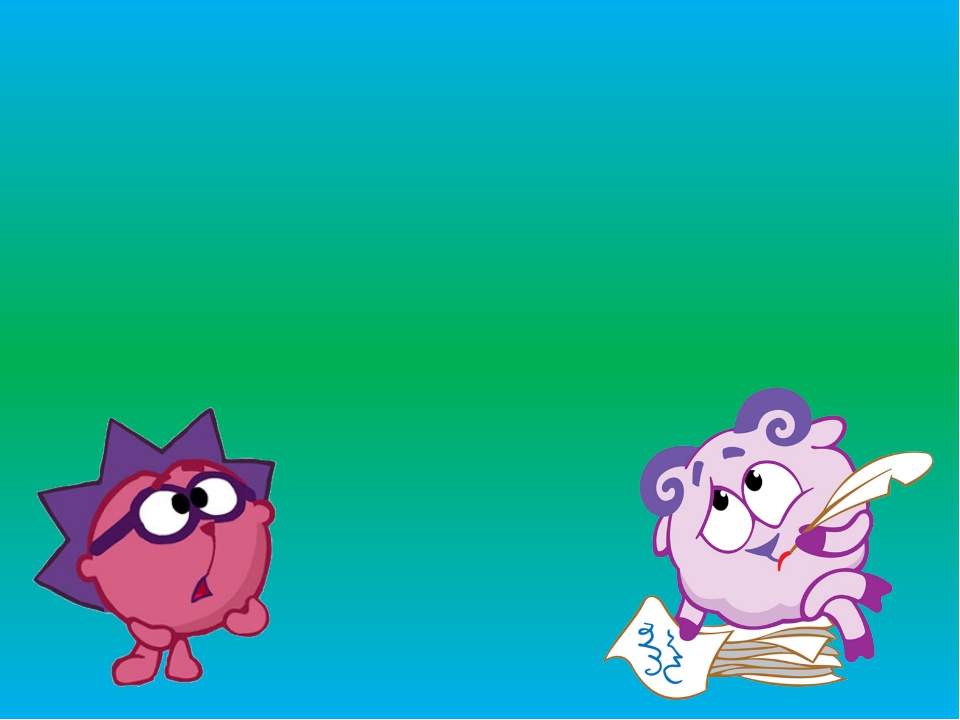 Звук О
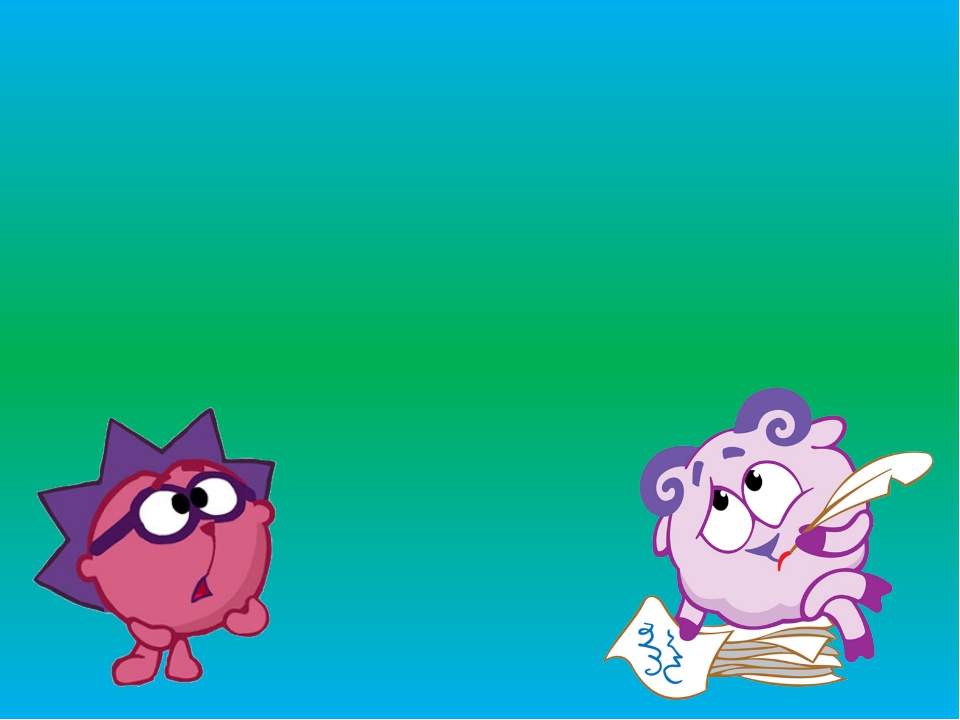 Найди девочку произносящую звук О.
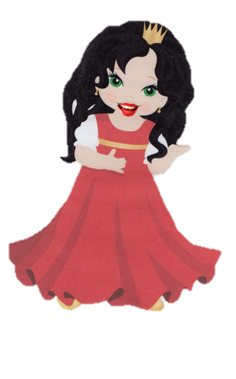 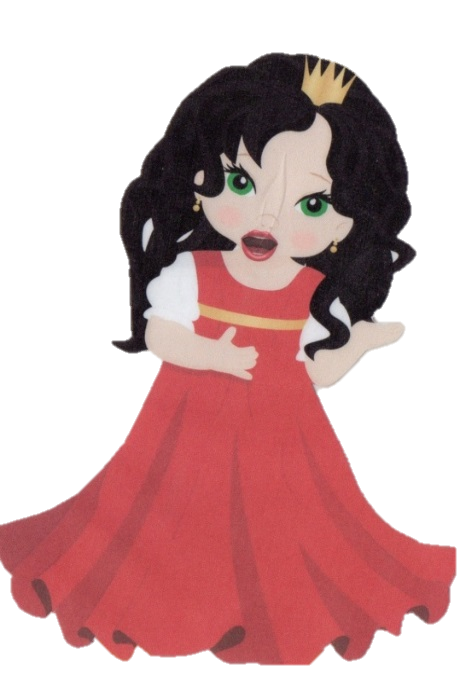 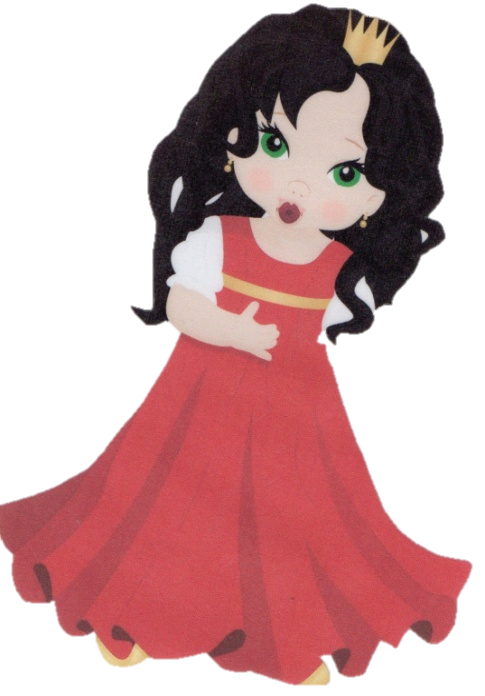 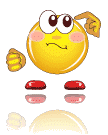 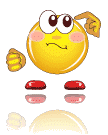 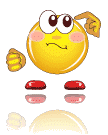 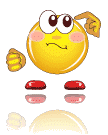 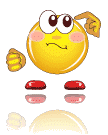 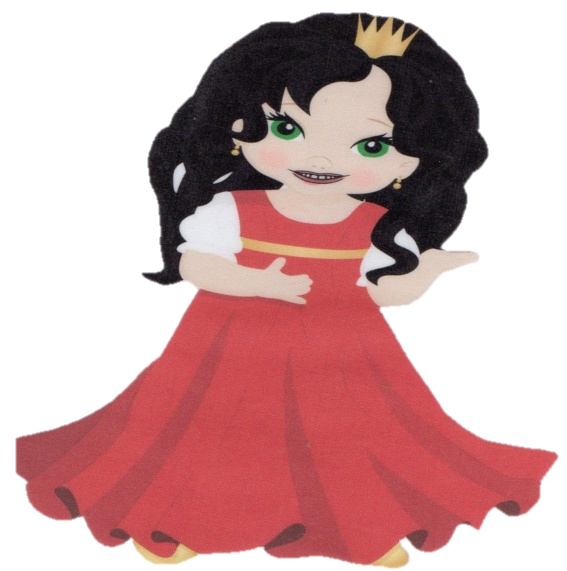 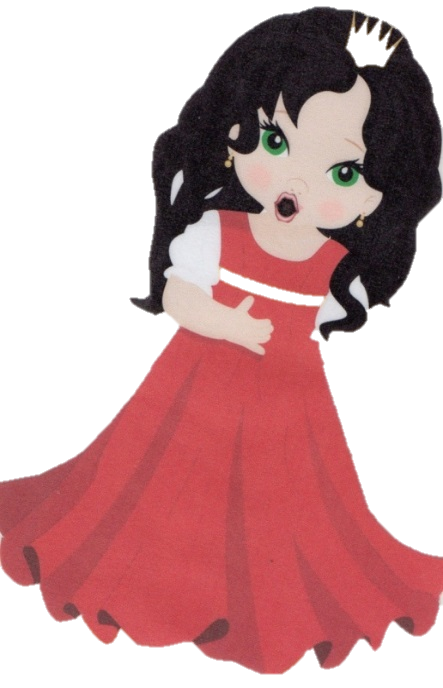 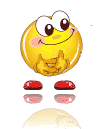 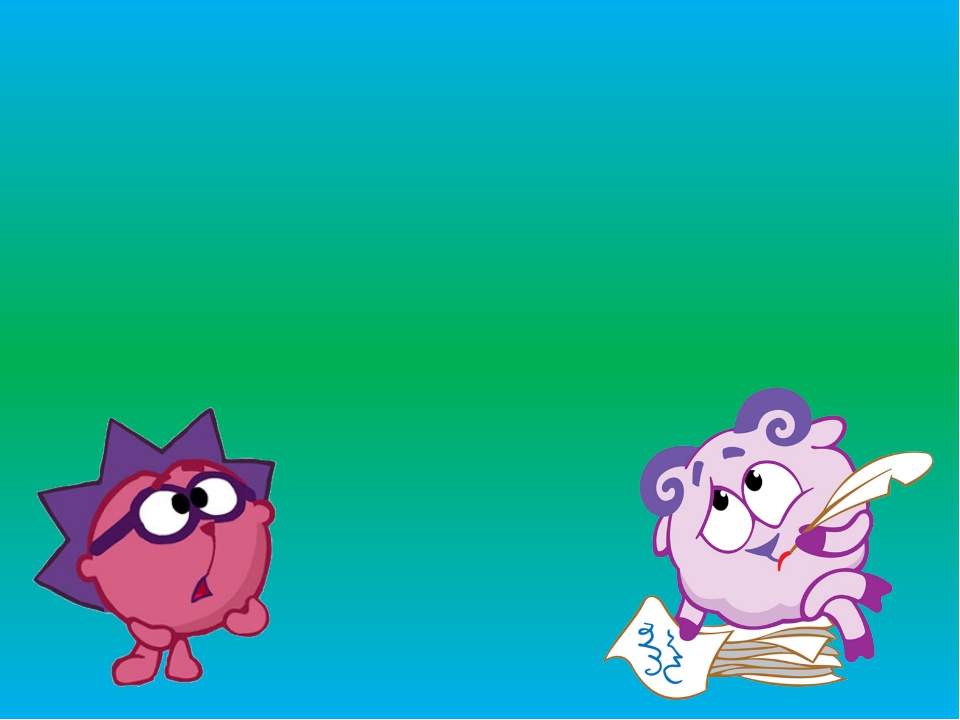 Найди картинки, где есть  звук О.
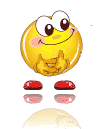 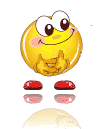 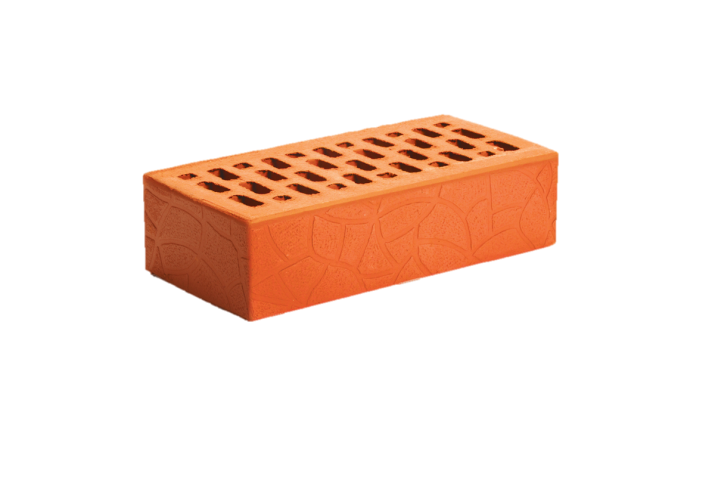 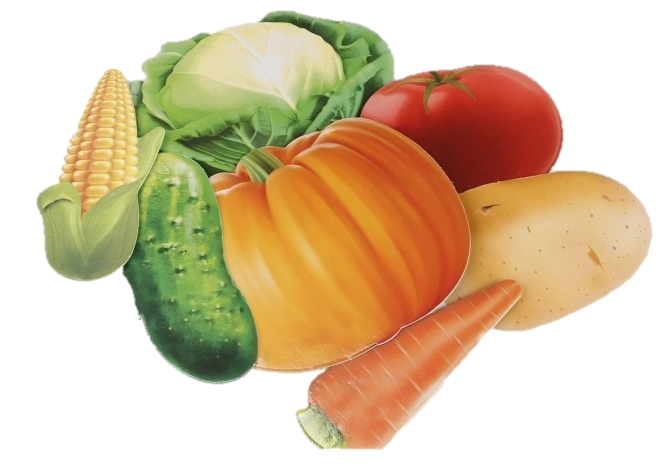 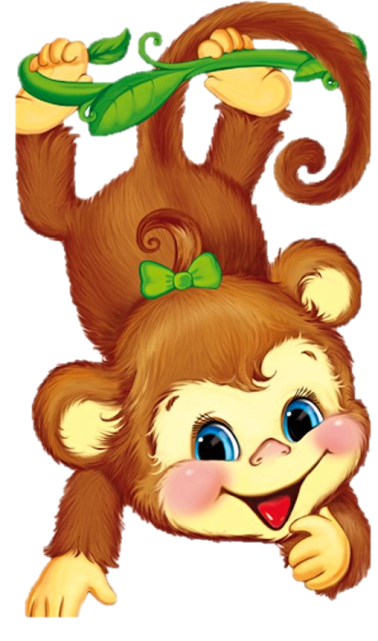 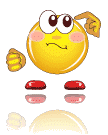 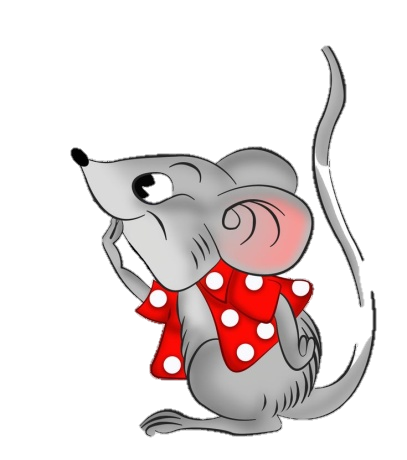 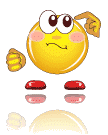 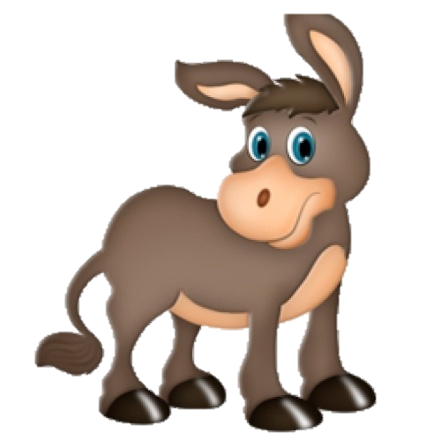 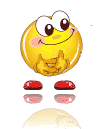 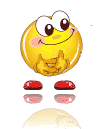 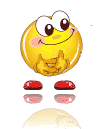 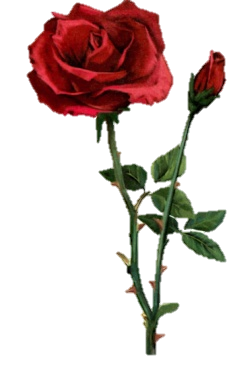 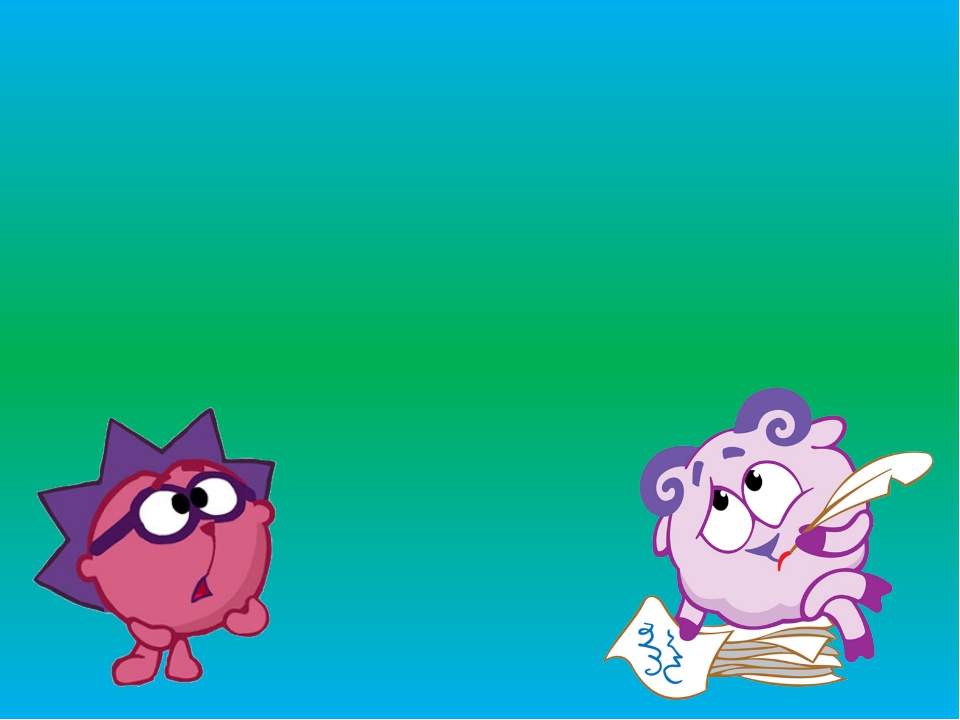 Найди картинку где звук О в начале слова.
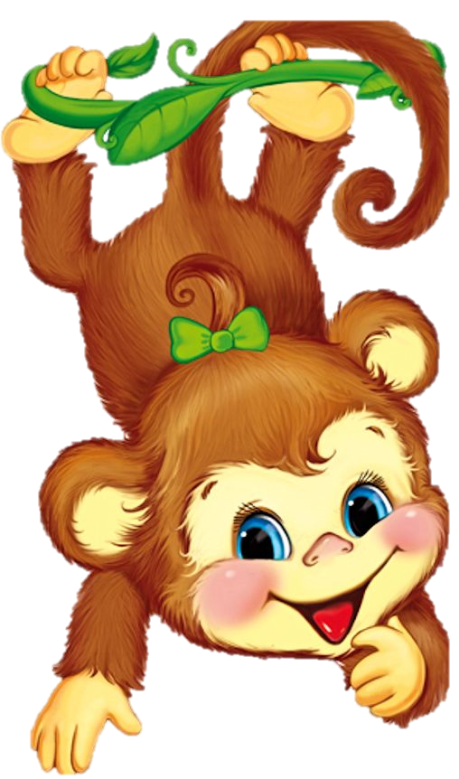 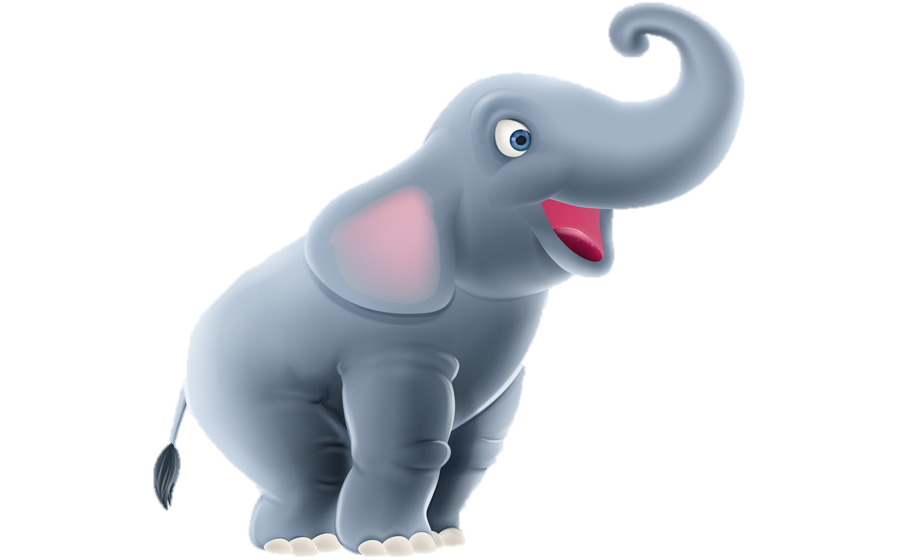 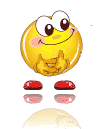 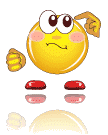 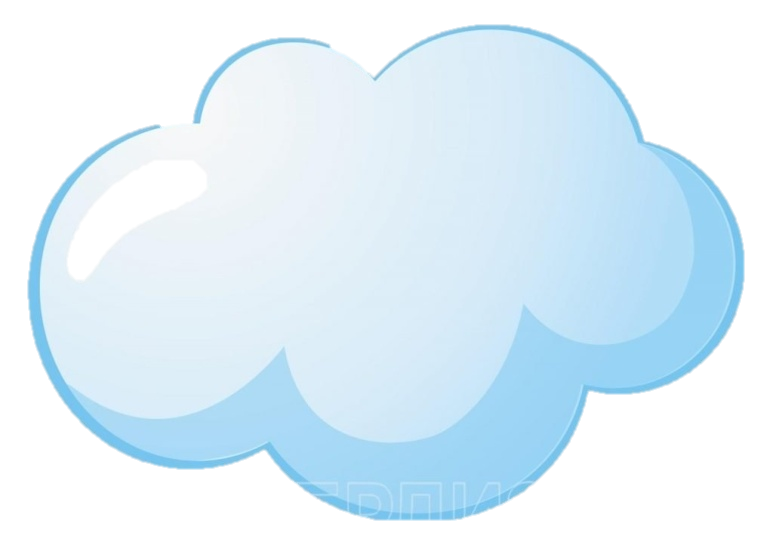 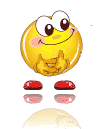